Exelon Overview
Tyler Salley, M.S.
Talent Management & Organizational Development
Professional Background
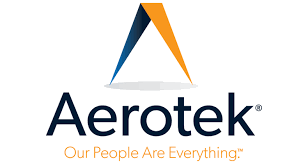 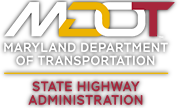 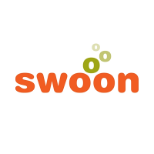 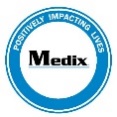 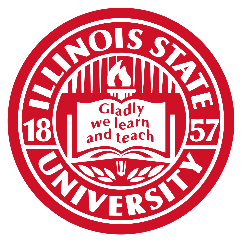 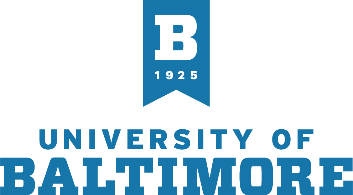 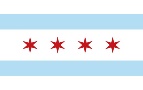 Program Manager, Organizational Development2018 - 2019
Staffing & HR Consulting2014 – 2017
Recruiter
Account Manager
Talent Solutions Engineer
B.S., Psychology, 2010 - 2014
M.S., Applied Behavioral Sciences 2017 - 2019
UB Exelon Presentation
1
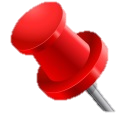 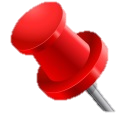 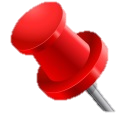 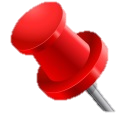 [Speaker Notes: Your facilitators for today’s session will be Tyler & Deanna – intros]
What is Exelon
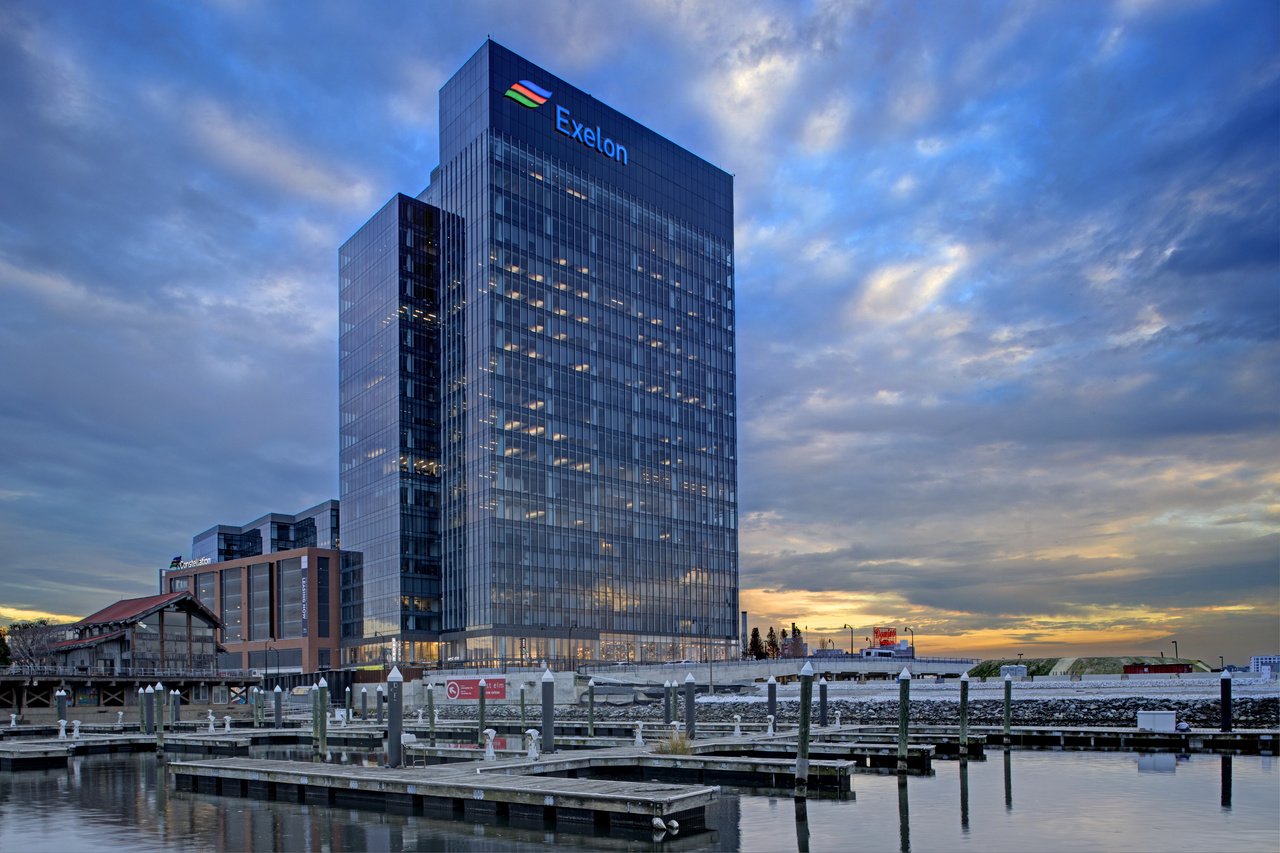 FORTUNE 100 
Does business in 48 states, D.C., and Canada
 2018 revenues of $35.9 billion
35,000 employees nationwide
12 million customers, including two-thirds of the Fortune 100​​​​
UB Exelon Presentation
2
[Speaker Notes: We are a FORTUNE 100 company that work​s in every stage of the energ​​​​y business: power generation, competitive energy sales, transmission and delivery.
 
As the nation's leading competitive energy provider, Exelo​n does business in 48 states, D.C., and Canada and had 2017 revenues of $33.5 billion​​. We employ approximately 34,000 people nationwide.​​​​
 
Exelon is one of the largest competitive U.S. power generators, with more than 32,700 megawatts of nuclear, gas, wind, solar and hydroelectric generating capacity comprising one of the nation’s cleanest and lowest-cost power generation fleets.]
What is Exelon
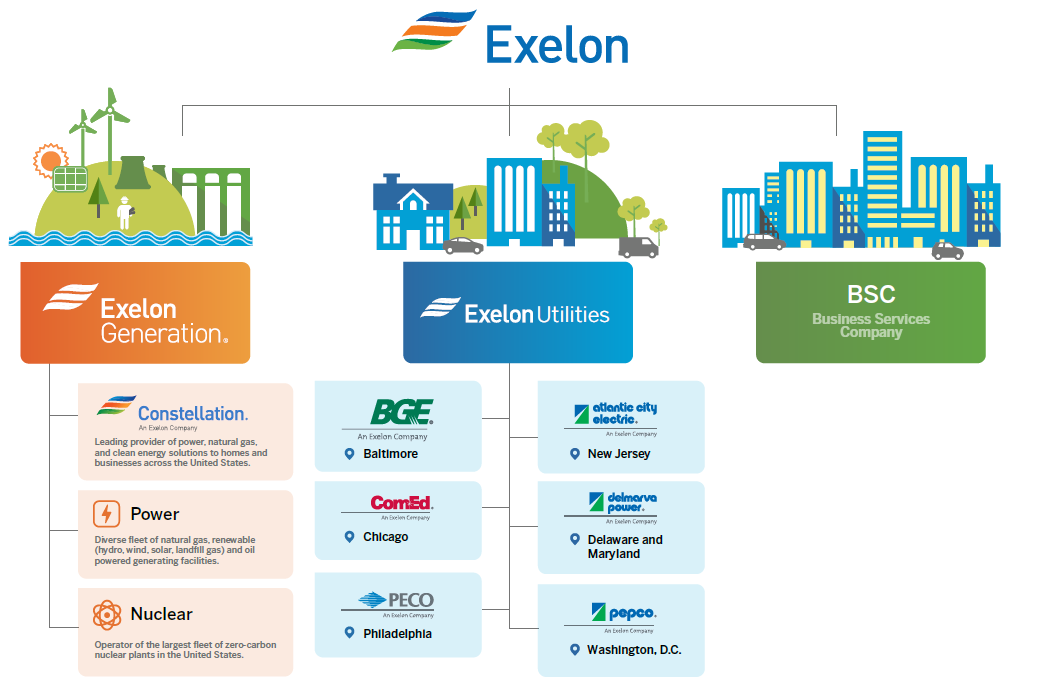 3
UB Exelon Presentation
[Speaker Notes: We are a FORTUNE 100 company that work​s in every stage of the energ​​​​y business: power generation, competitive energy sales, transmission and delivery.
 
As the nation's leading competitive energy provider, Exelo​n does business in 48 states, D.C., and Canada and had 2017 revenues of $33.5 billion​​. We employ approximately 34,000 people nationwide.​​​​]
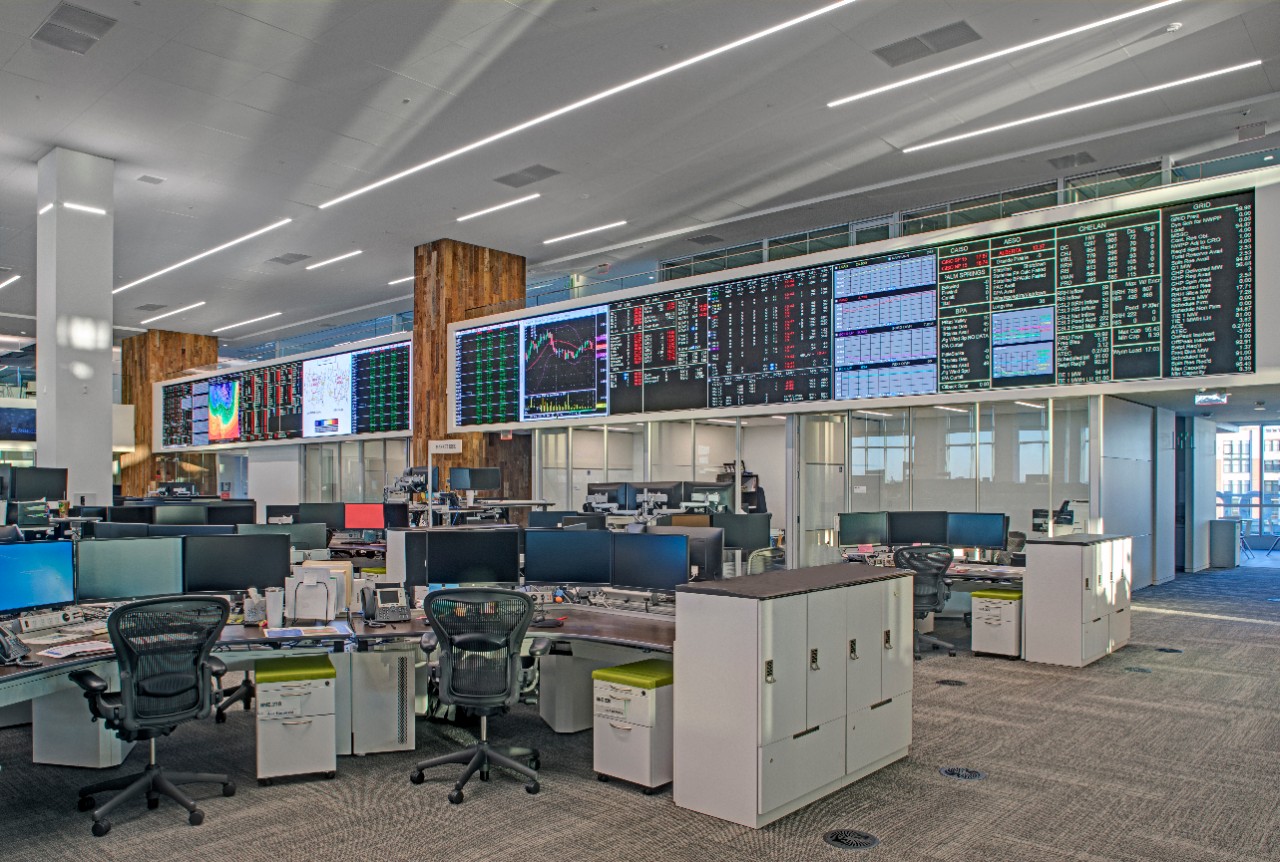 Constellation
In 2018, procured 8 million RECs for customers, enabling them to avoid 3.6 million metric tons of GHG emissions and support the development of renewables power generation
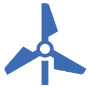 381 MW of solar projects developed since 2007
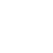 123,561
113,325
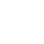 Commercial & Industrial   Power Customers
Commercial & Industrial Natural Gas Customers
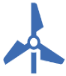 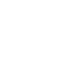 4
UB Exelon Presentation
[Speaker Notes: Dedicated Team of Regulatory, Market & Wholesale Experts]
My Role
Most Impactful Classes
Motivation, Satisfaction, and Leadership
Personnel Assessment/Psychology
Occupational Health & Stress
Multivariate Statistics
Employment Law
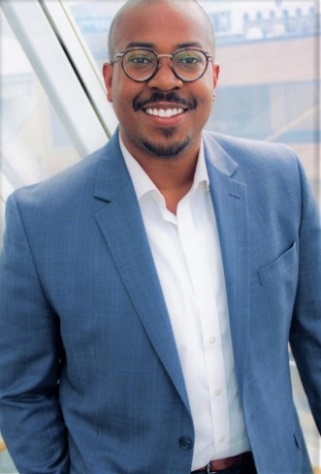 Tyler Salley 
Strategist, Talent Management & Org. Development
What I do?
Culture Agenda
Leadership Development
Employee Development
Survey Development 
Onboarding
Employee Engagement
Talent Insights & Analytics
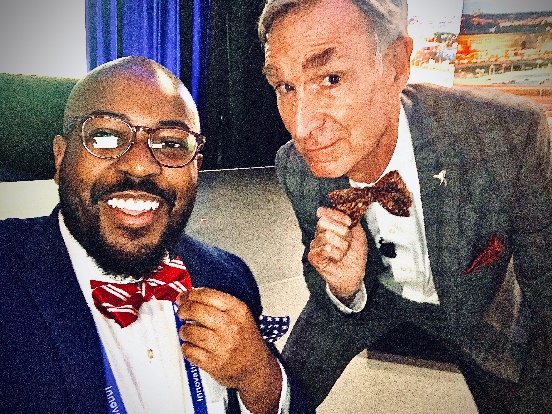 5
UB Exelon Presentation
[Speaker Notes: Example of 180 Analysis]
Ty’s Tips
Professional Portfolio
Always network!
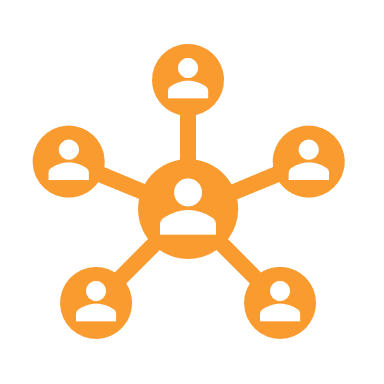 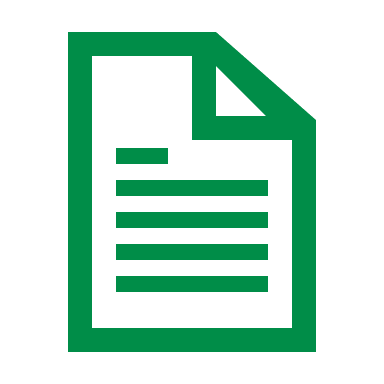 Save EVERYTHING
Know your strengths
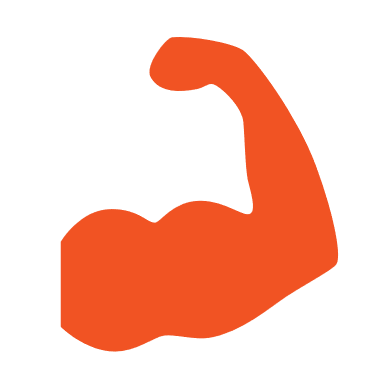 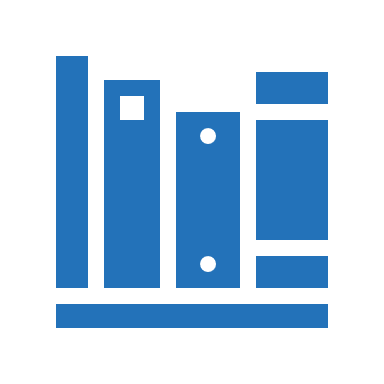 6
UB Exelon Presentation
[Speaker Notes: Linkedin + Resume need to be 100% all the time
Highlight your I/O experience in every job you’ve had. Be able to tell a story
Start early

Make corrections on your graded papers, be able to describe what/how you did and why

Use notes as a reference point (google drive), books, articles, feedback, papers]
Questions
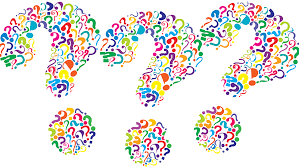 7
UB Exelon Presentation
[Speaker Notes: Linkedin + Resume need to be 100% all the time
Highlight your I/O experience in every job you’ve had. Be able to tell a story
Start early

Make corrections on your graded papers, be able to describe what/how you did and why

Use notes as a reference point (google drive), books, articles, feedback, papers]